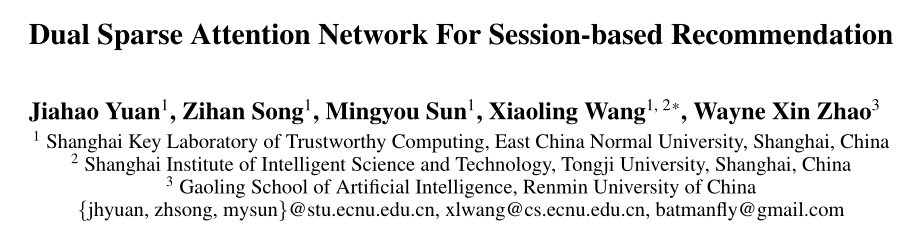 Dual Sparse Attention Network For Session-based Recommendation
汇报人：Gu Tang
时间：2021.3.30
Meeting:2021 AAAI
Code: https://github.com/SamHaoY uan/DSANForAAAI2021
Motivation
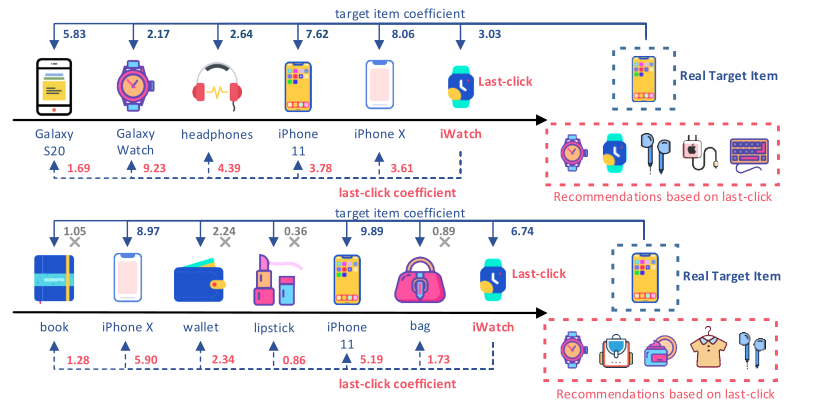 Model  Architecture
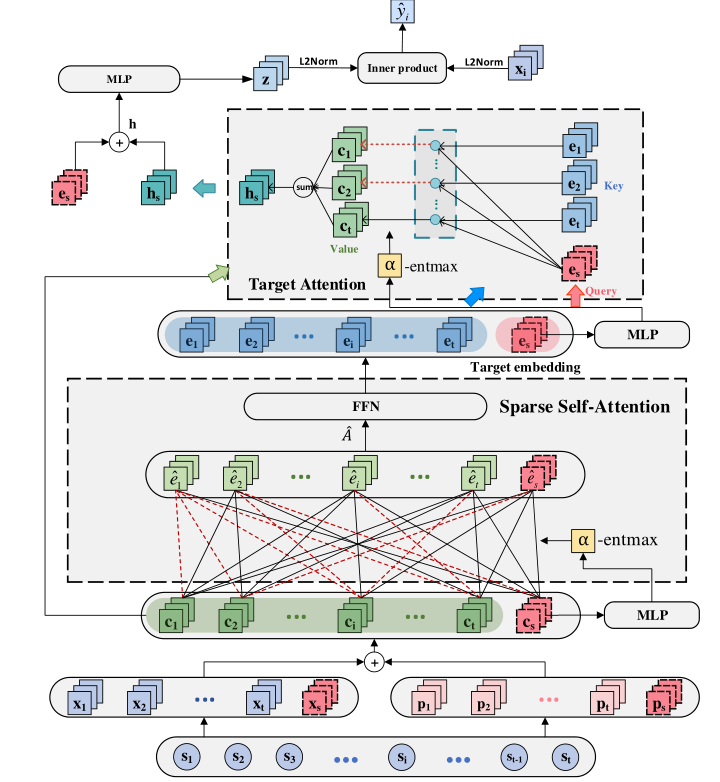 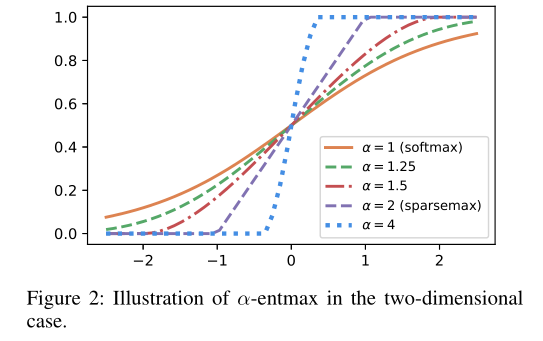 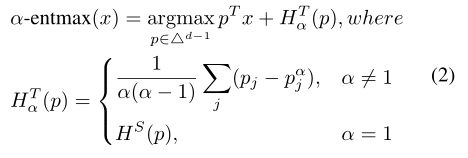 Model  Architecture
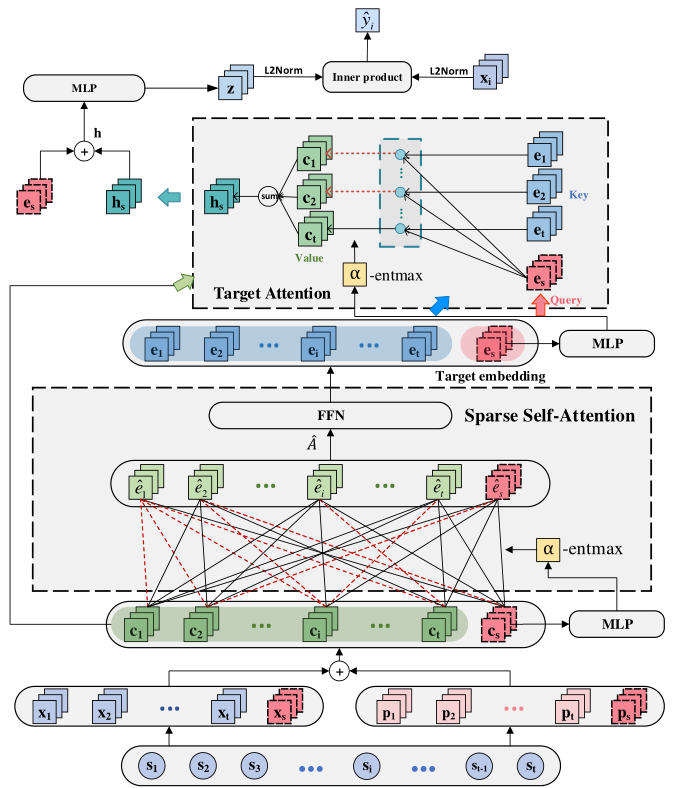 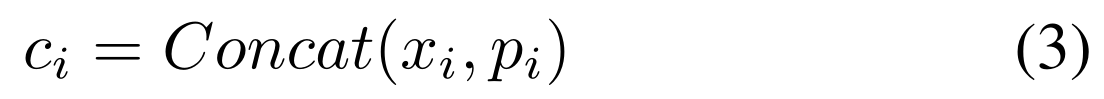 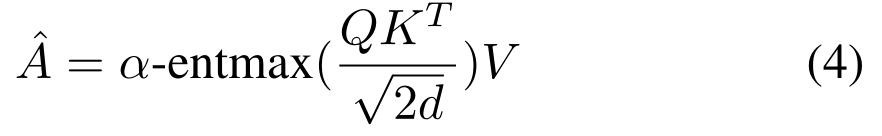 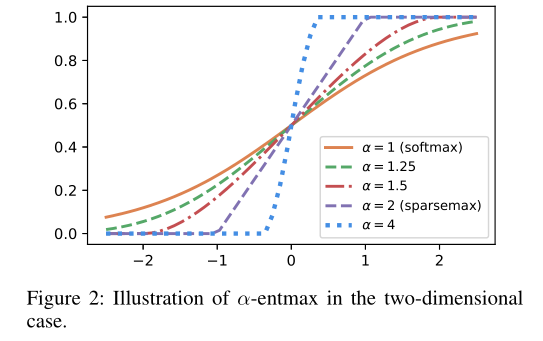 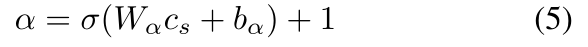 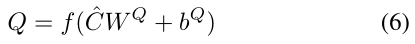 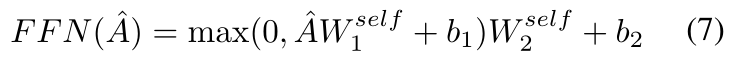 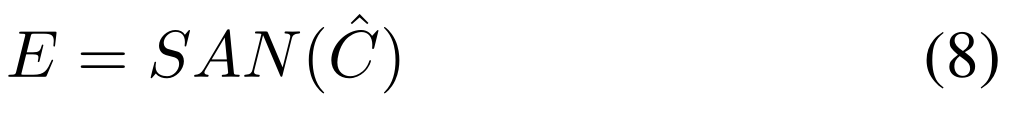 Experiment
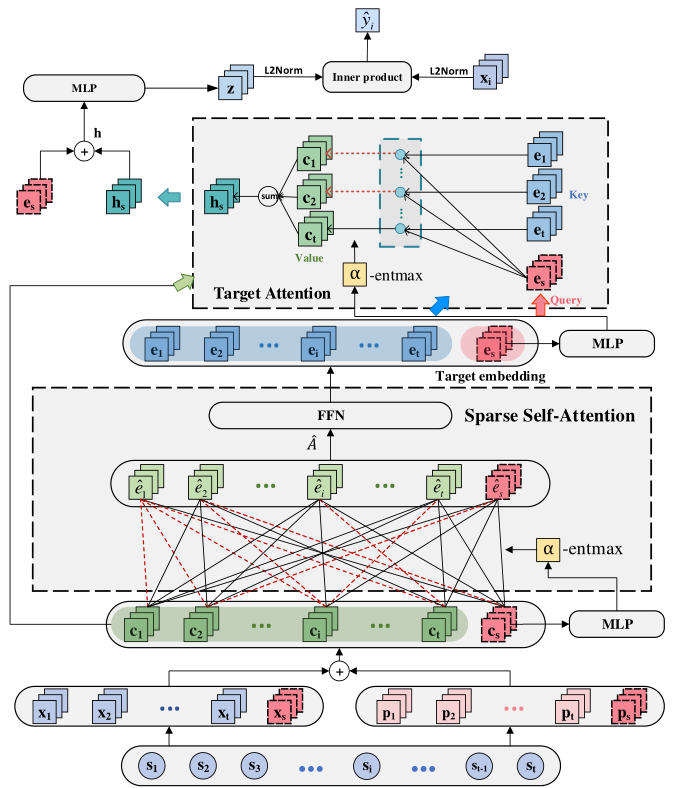 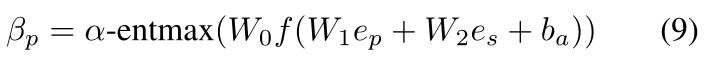 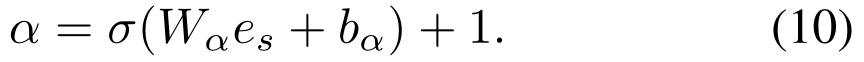 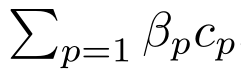 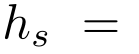 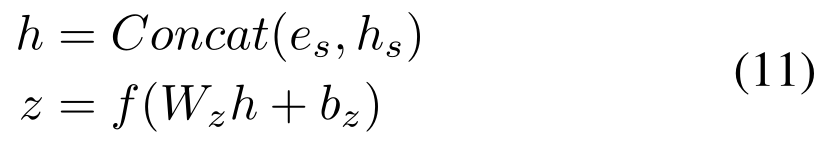 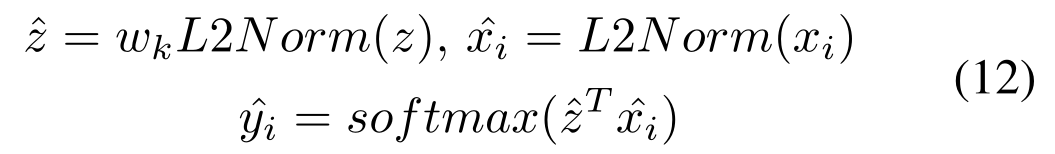 Experiment
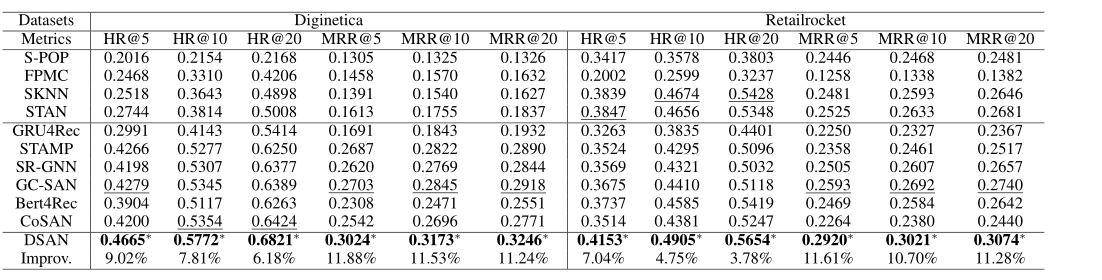 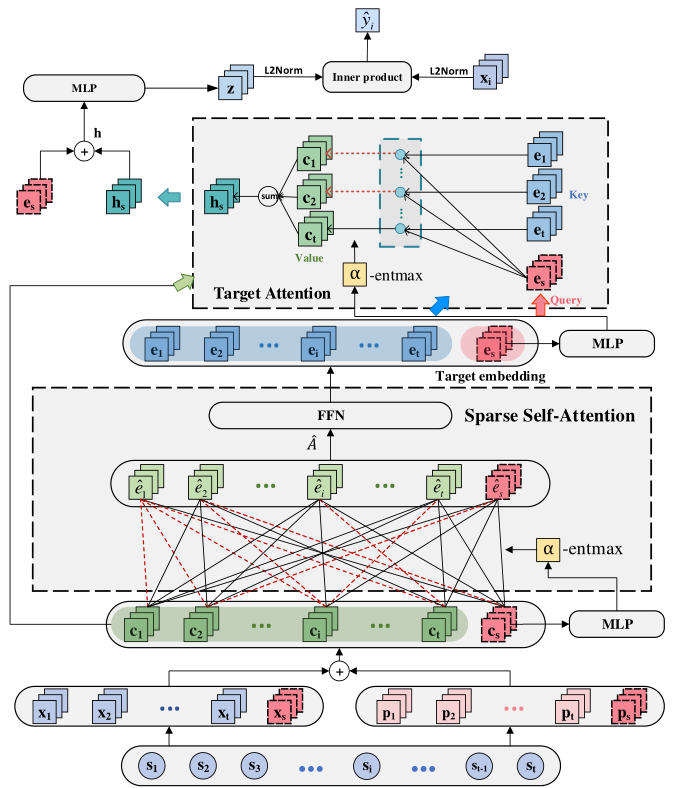 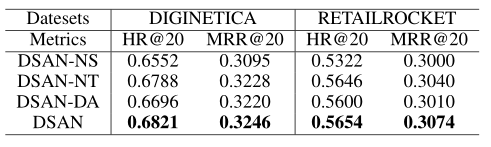 Experiment
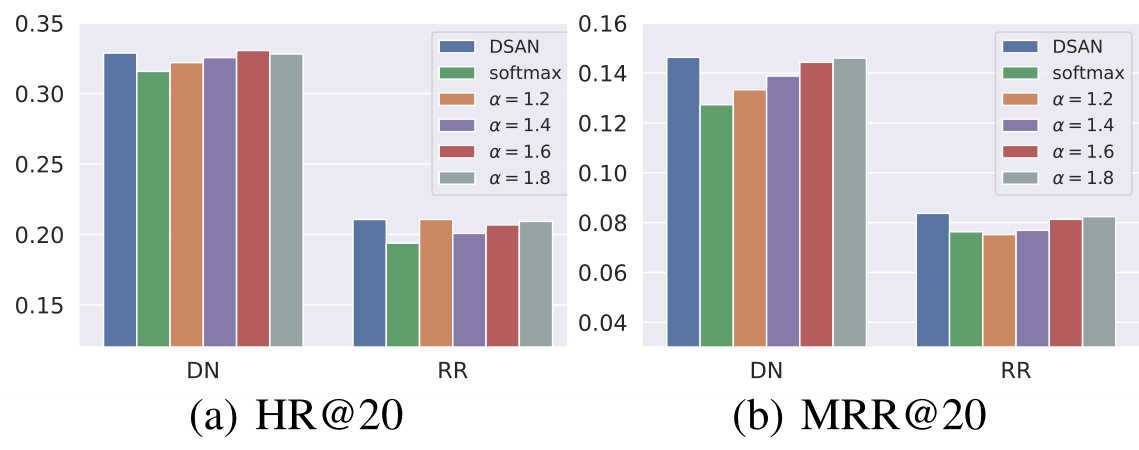 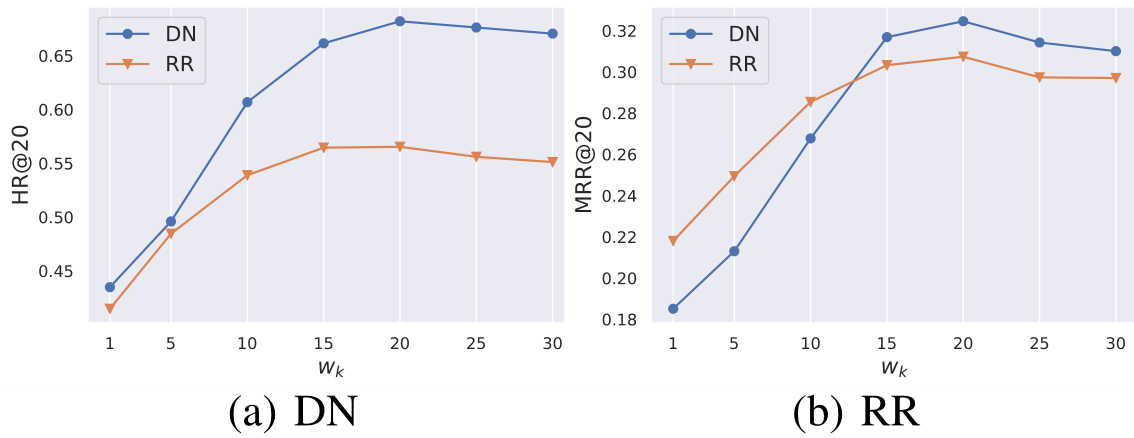 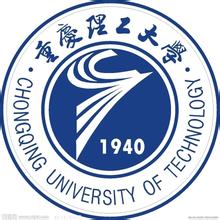 THANGKS!